Risk Frontiers’ Models
Oasis Insight 2025
Commercial in Confidence
Specialist ANZ cat modellers since 1994
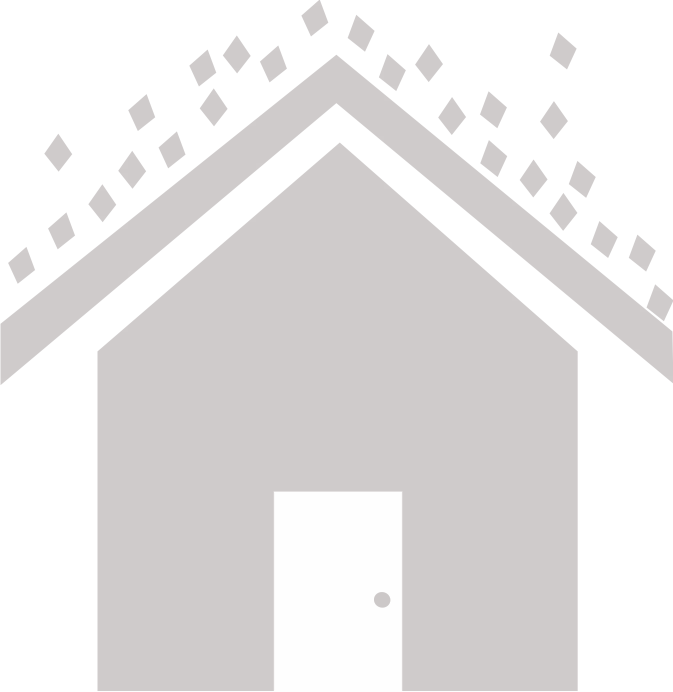 HailAUS
Cat Models Available in Oasis LMF
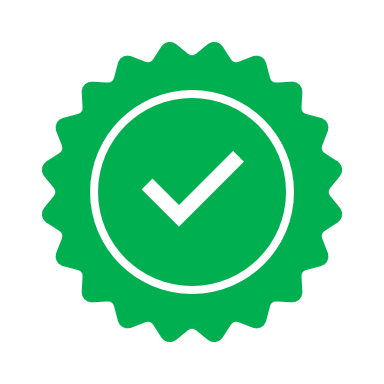 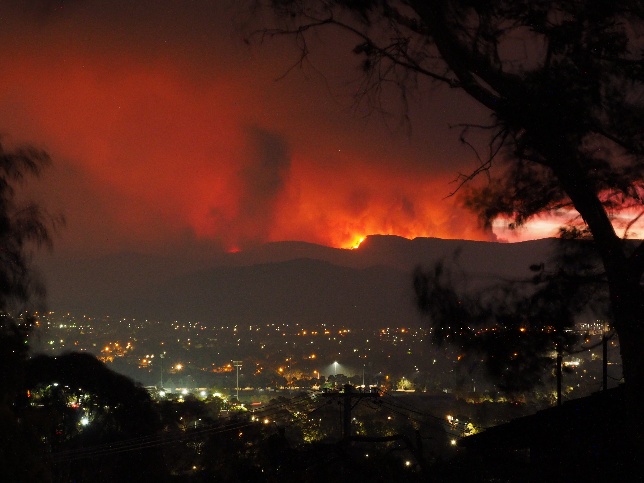 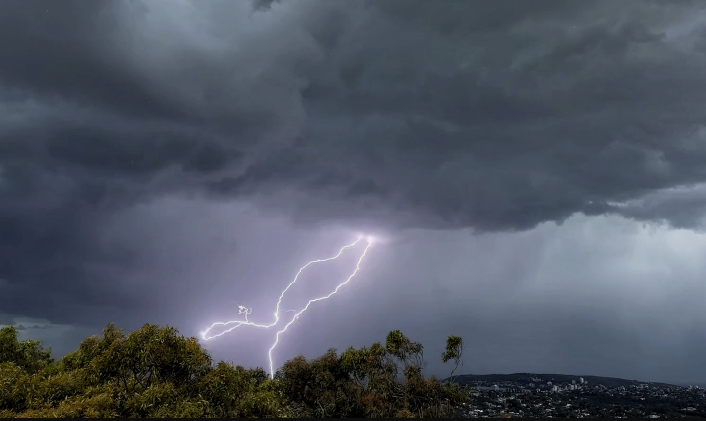 Black Summer 2019
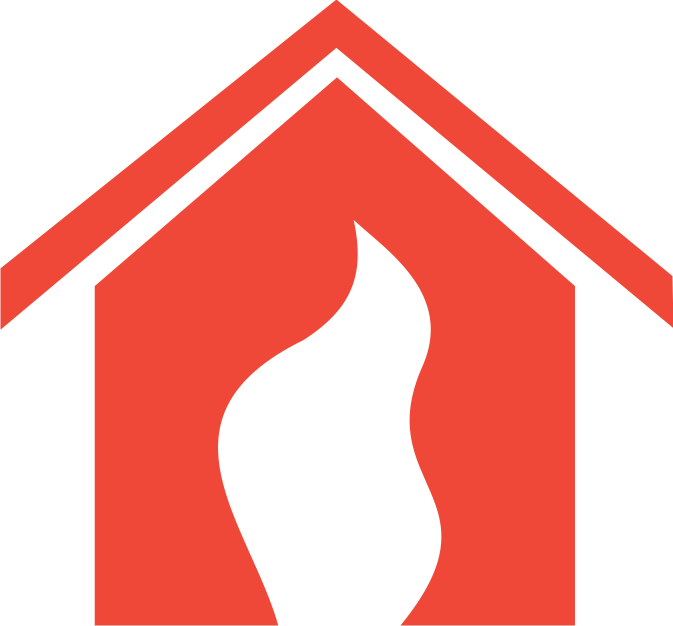 Christmas Storms 2023
FireAUS
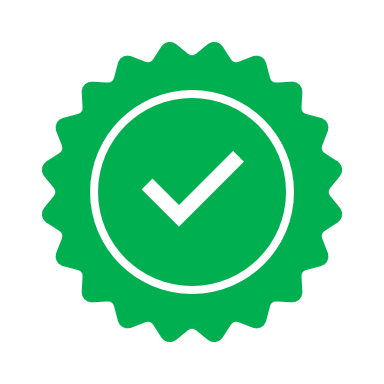 Xmas storms
Black summer
2022 flooding
Tc alfred
FloodAUS
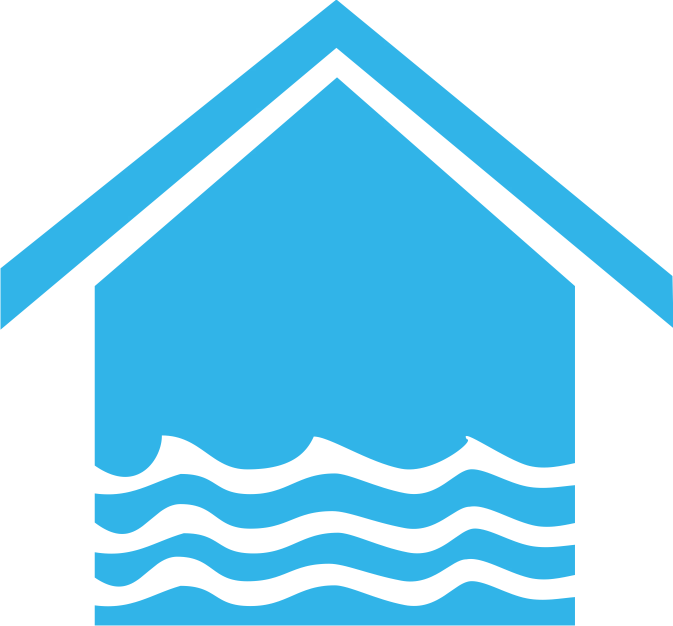 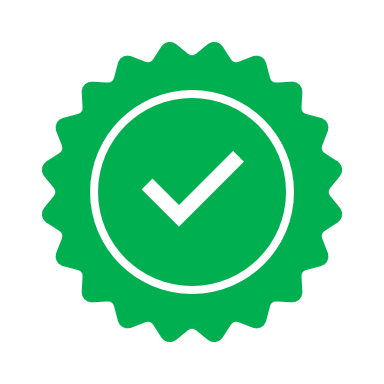 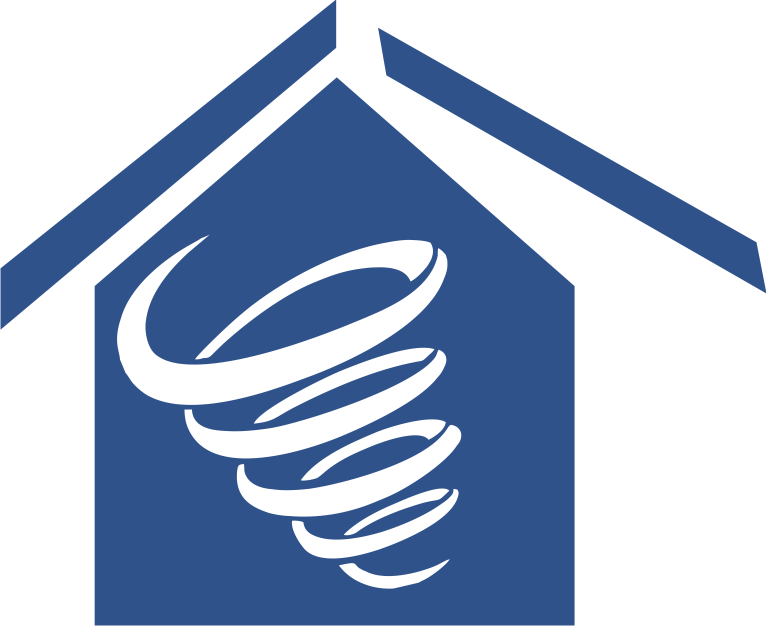 CyclAUS
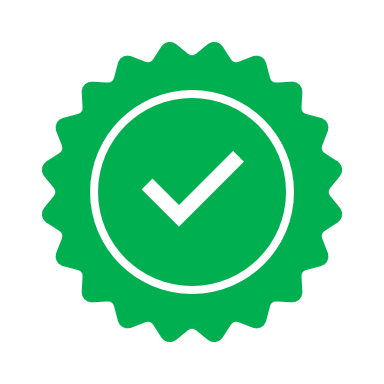 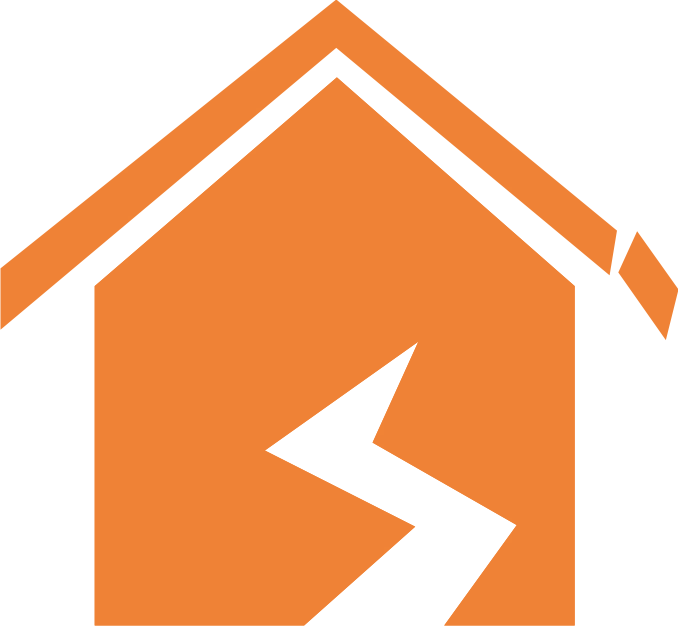 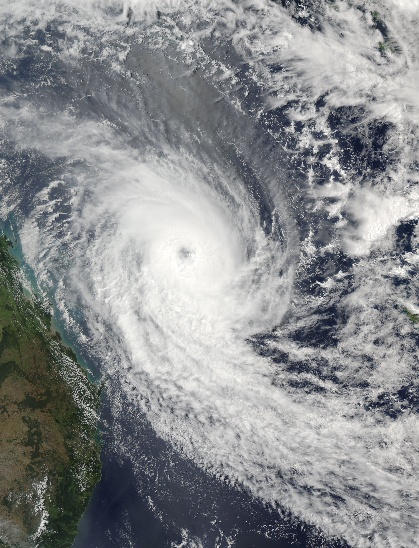 QuakeAUS
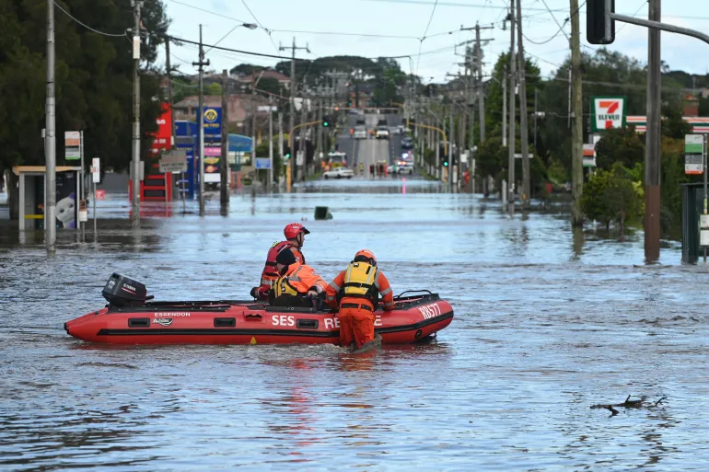 Tropical Cyclone Alfred 2025
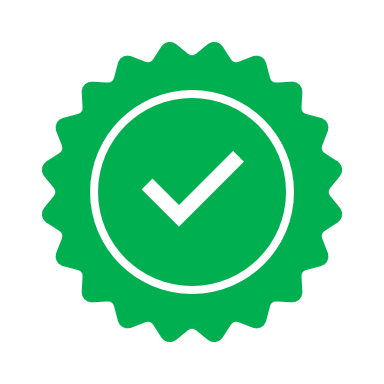 Eastern Australia Floods 2022
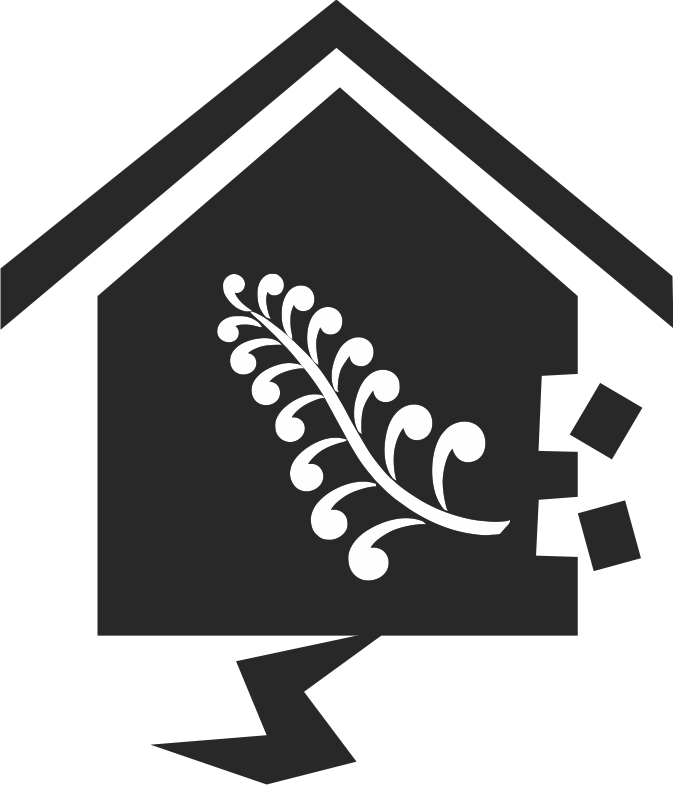 QuakeNZ
All models are address-resolution Detailed Loss Models
Comprehensive Development Pipeline
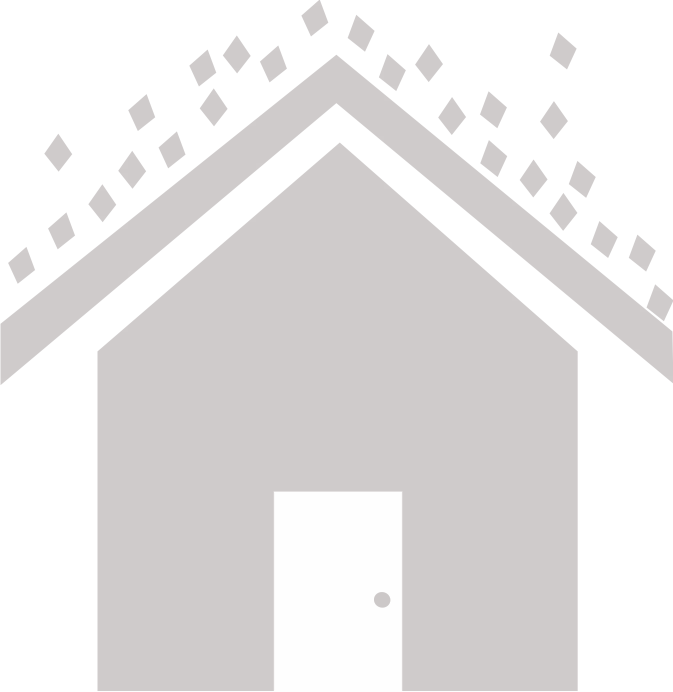 HailAUS 8.0
All new hazard 
Climatology proxy from recent literature
Radar archive availability
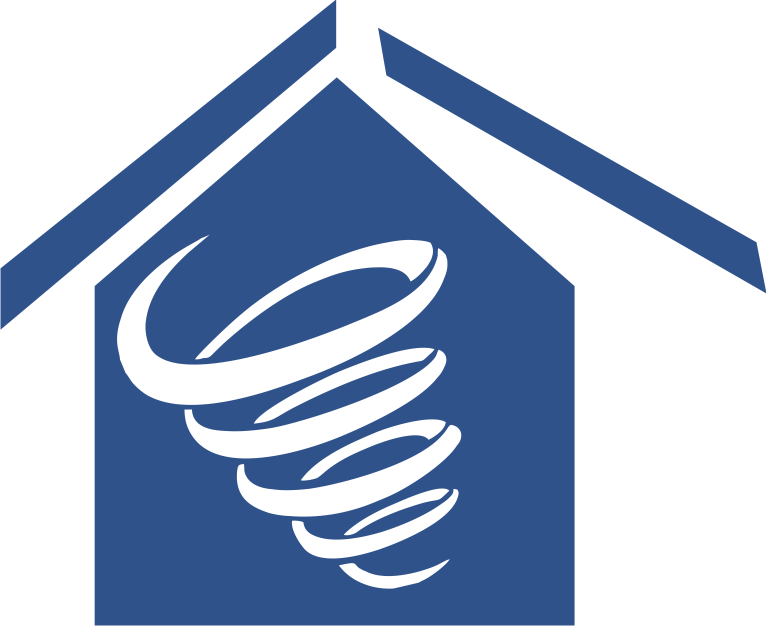 CyclAUS 4.0
New ML based wind model
New Vulnerability
Real Time Loss Estimation
QuakeNZ update
StormAUS
Vulnerability and new LOBs
SaaS 
FireUS
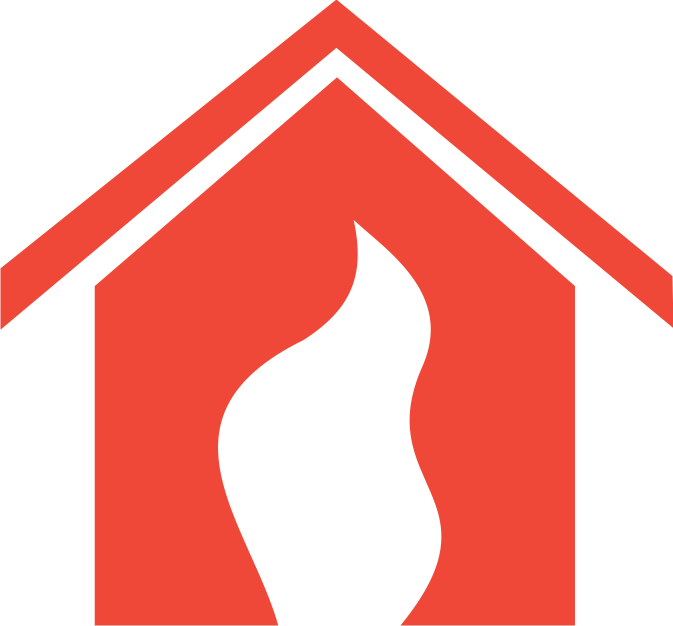 FireAUS 4.0
MODIS and ML based
Learnings from Black Summer
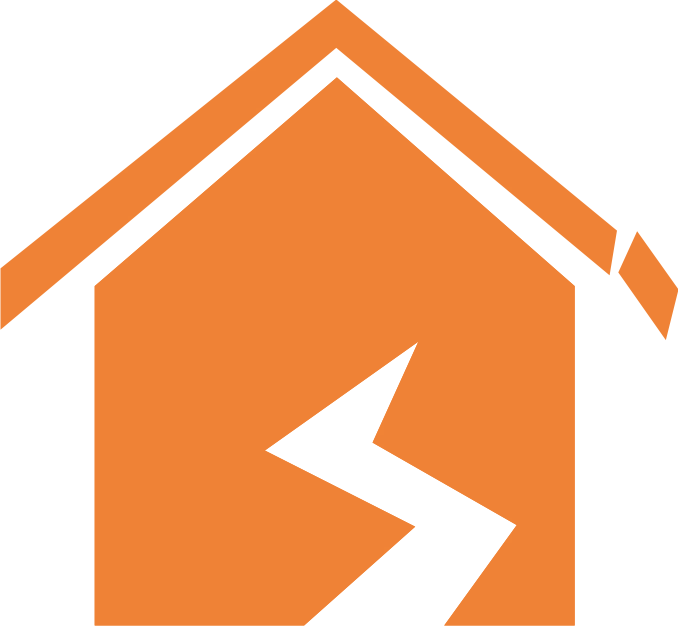 QuakeAUS 7.0
Open quake hazard generation
NSHA 2023 Implementation
Event sets based on a common Climate Data Set
Peril Correlation
Climate Conditioned CAT models
HailAUS
FireAUS
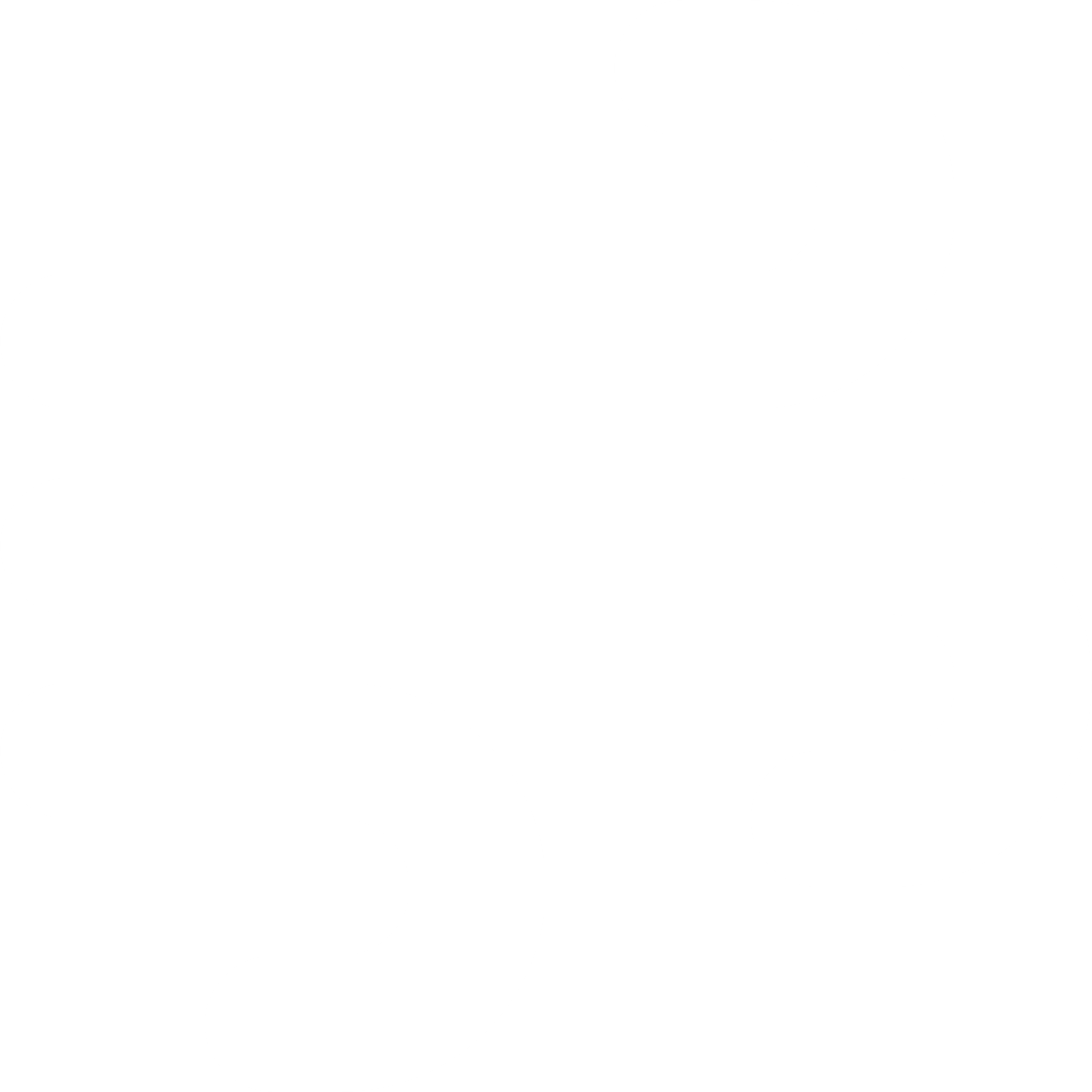 Severe convective storm
loss model for Australia
Bushfire and grassfire 
loss model for Australia
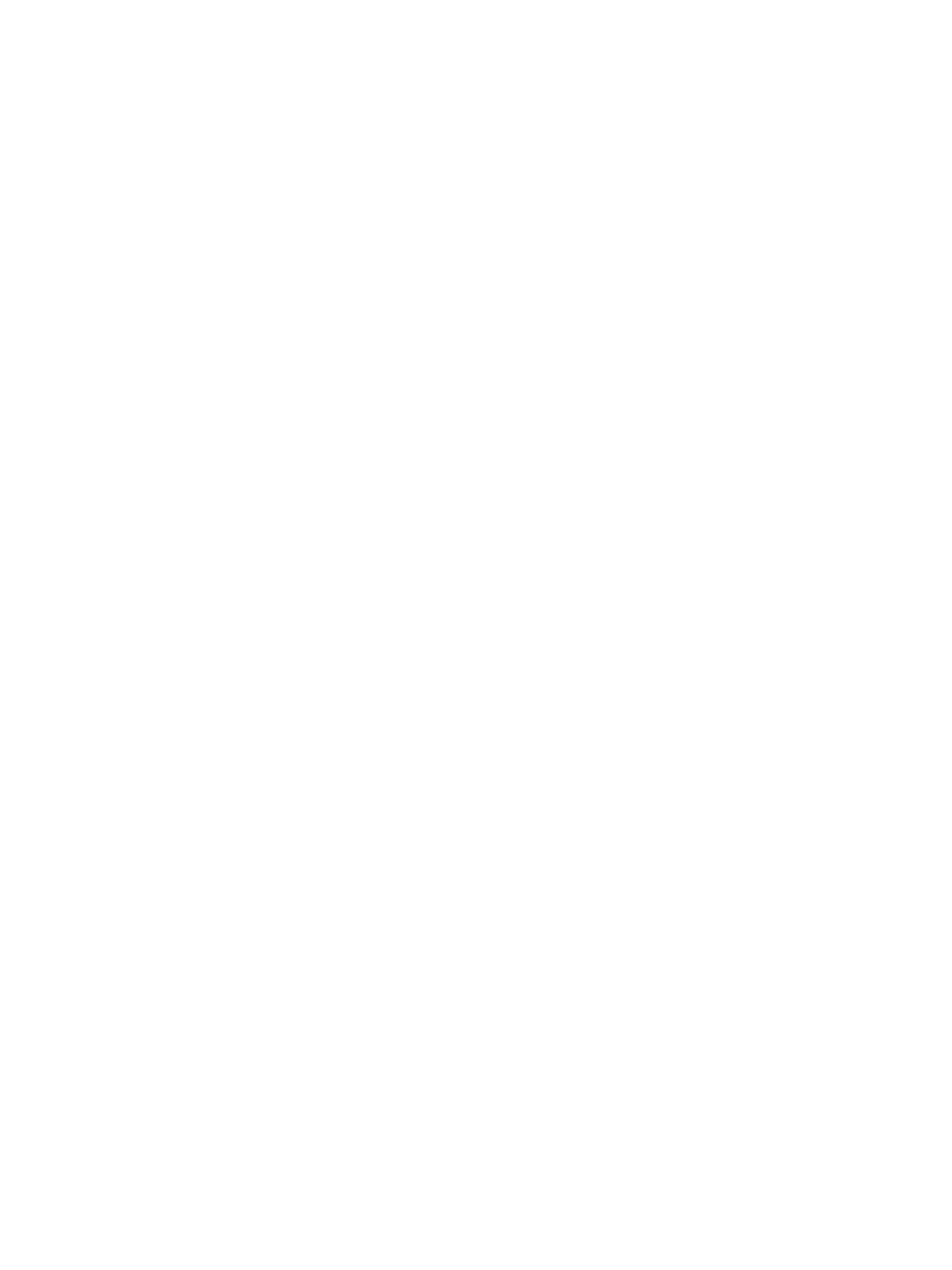 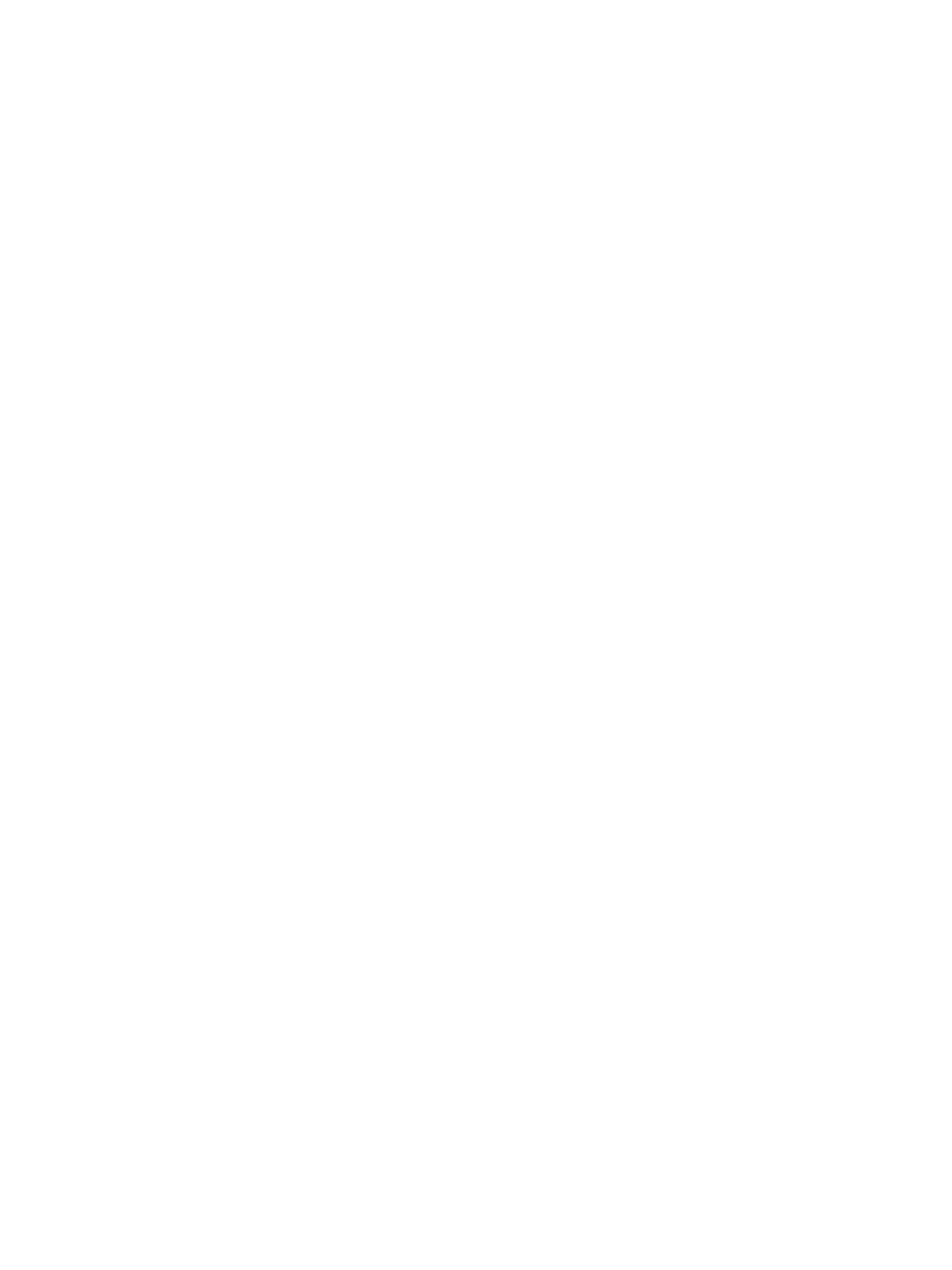 %
%
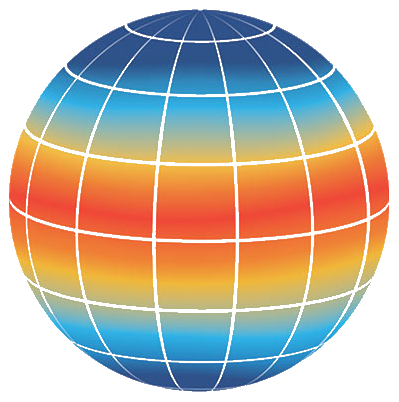 Sata
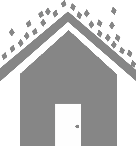 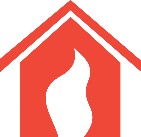 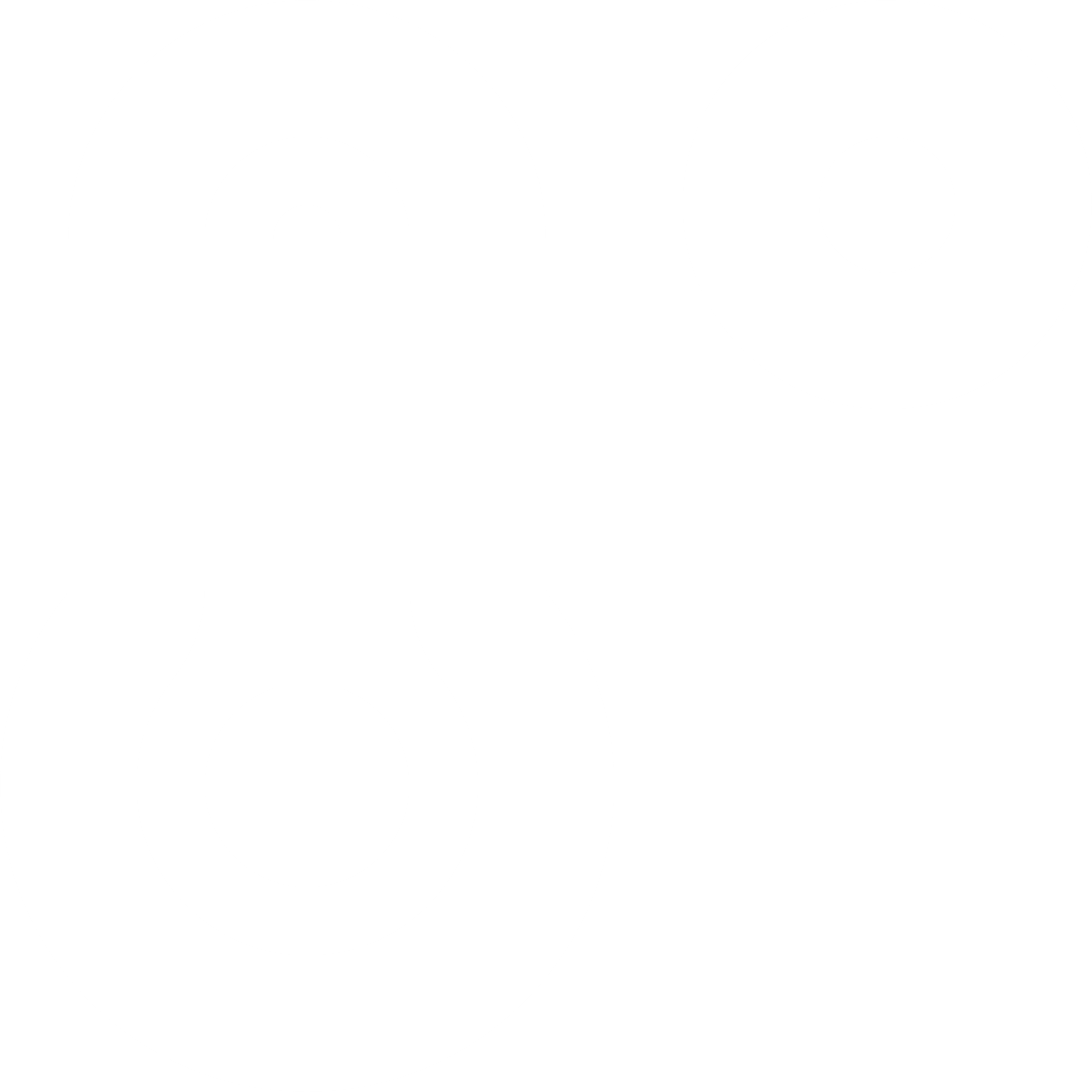 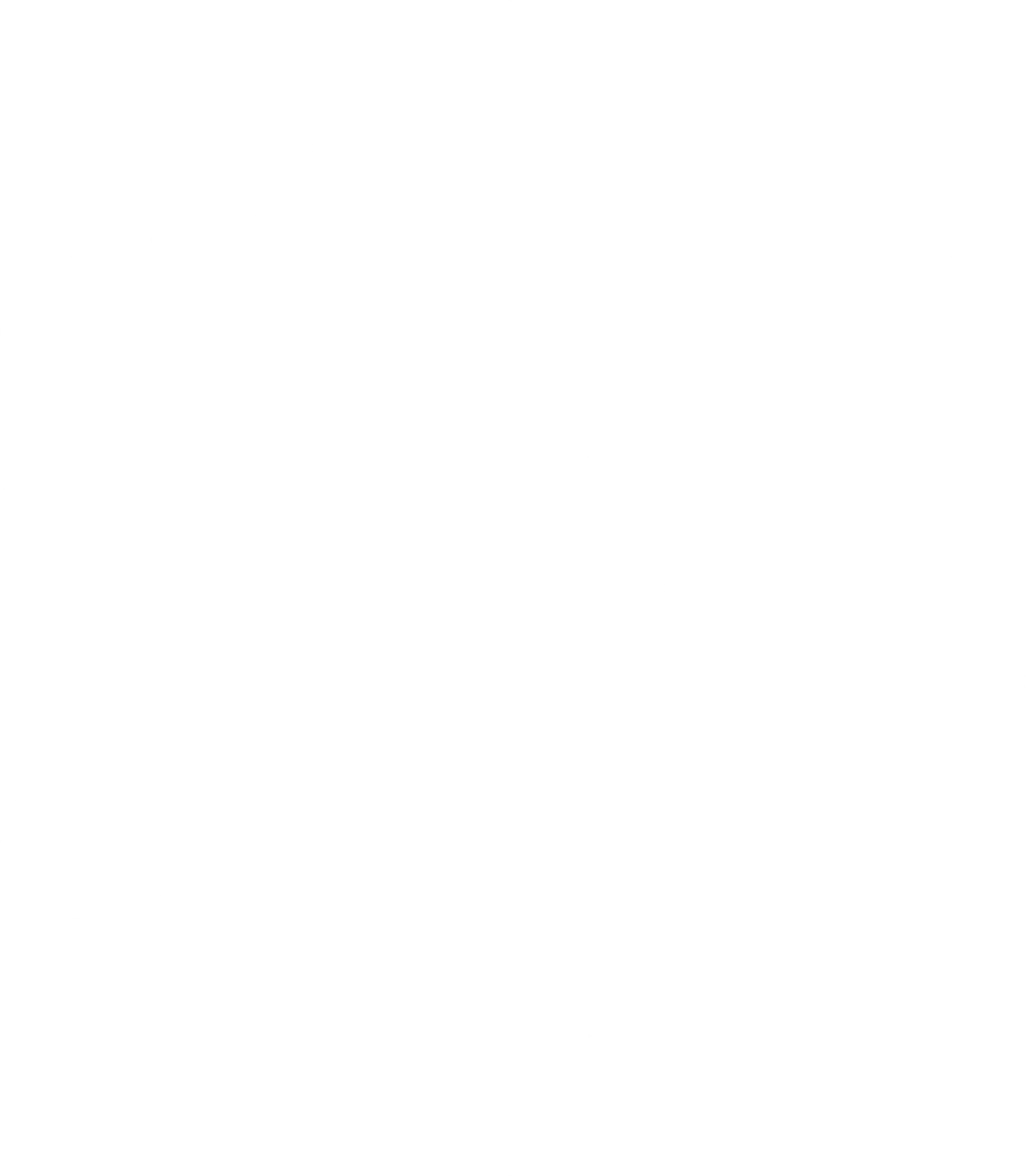 ERA5
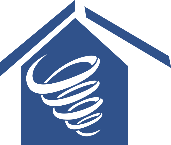 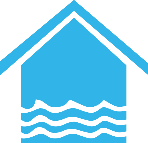 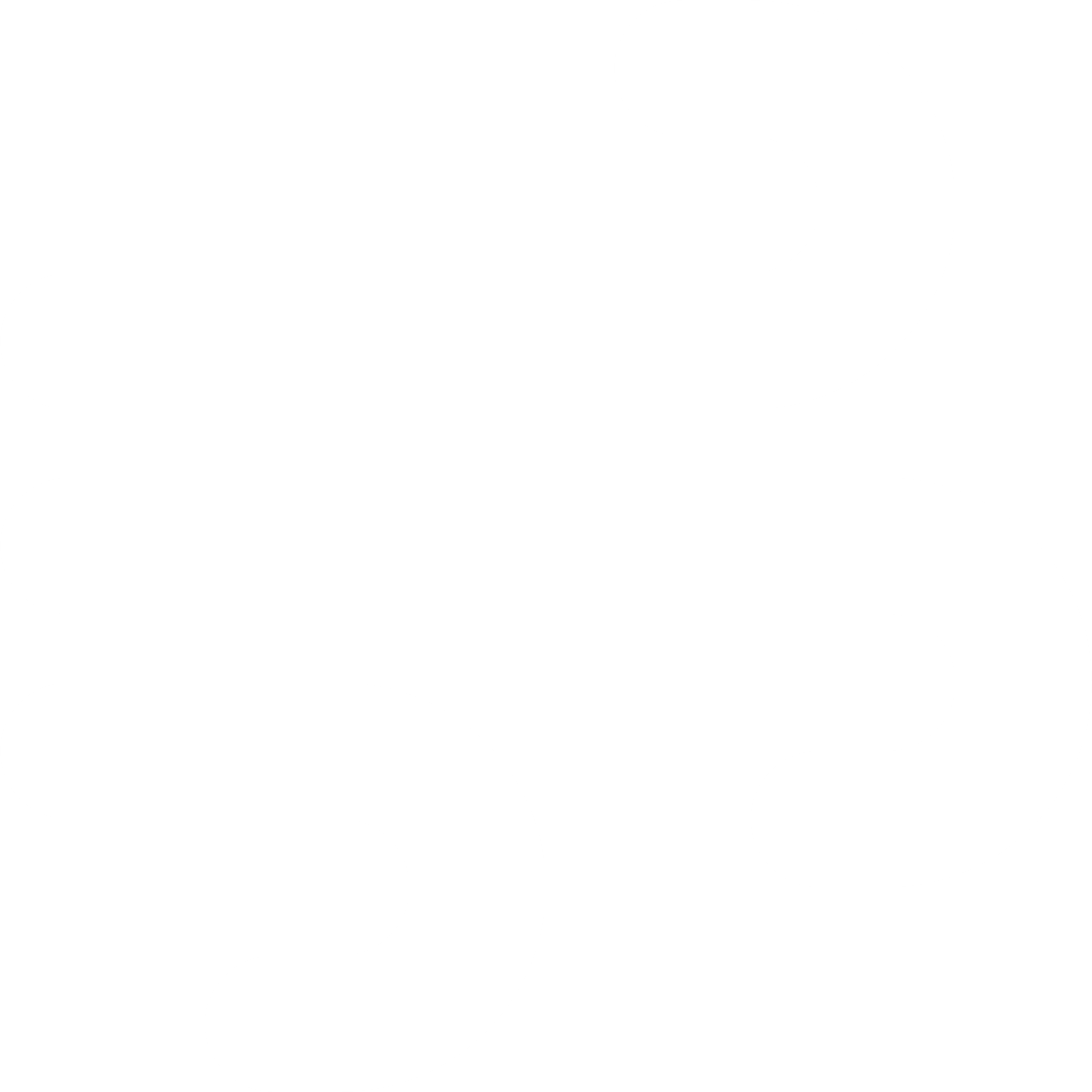 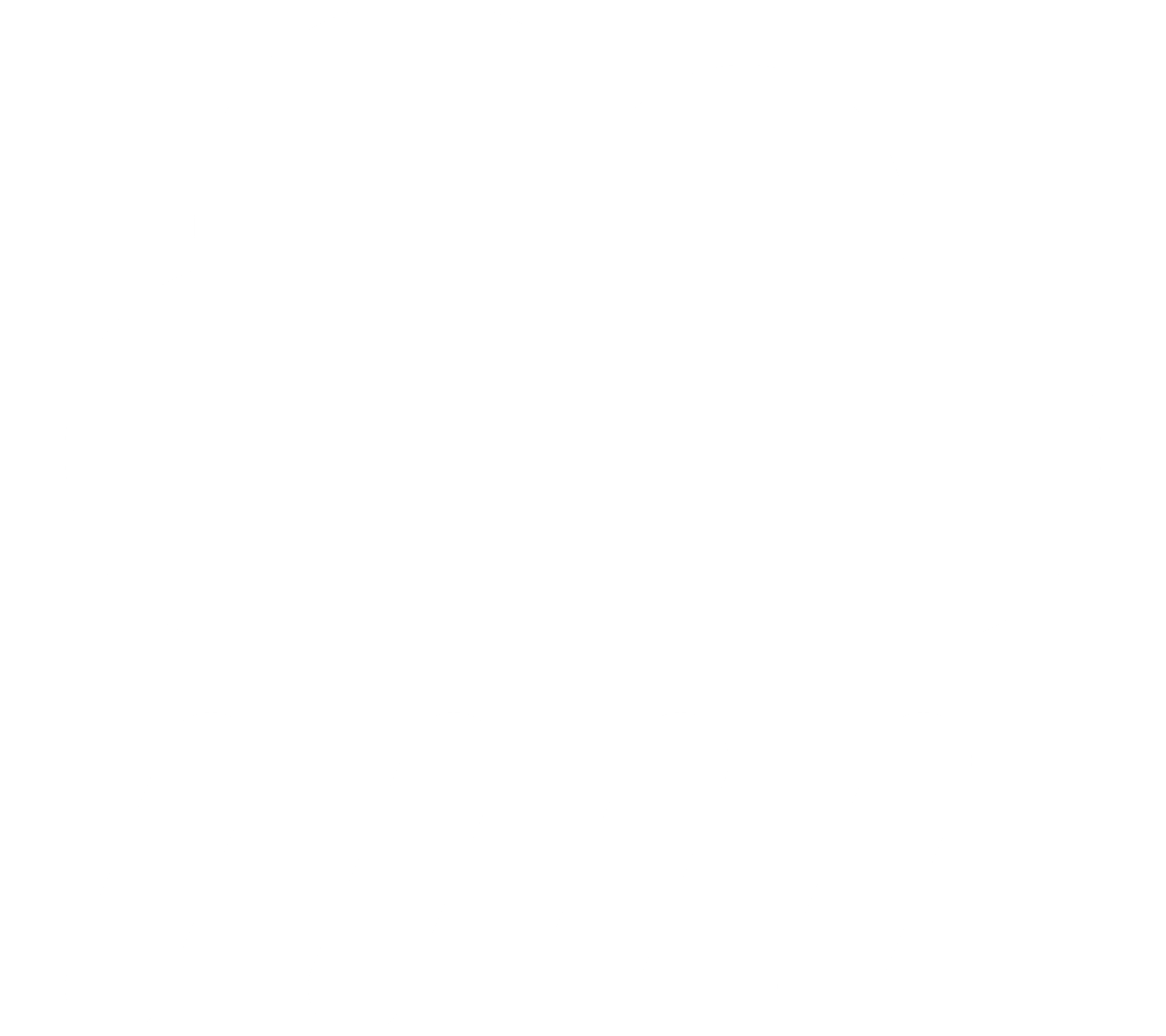 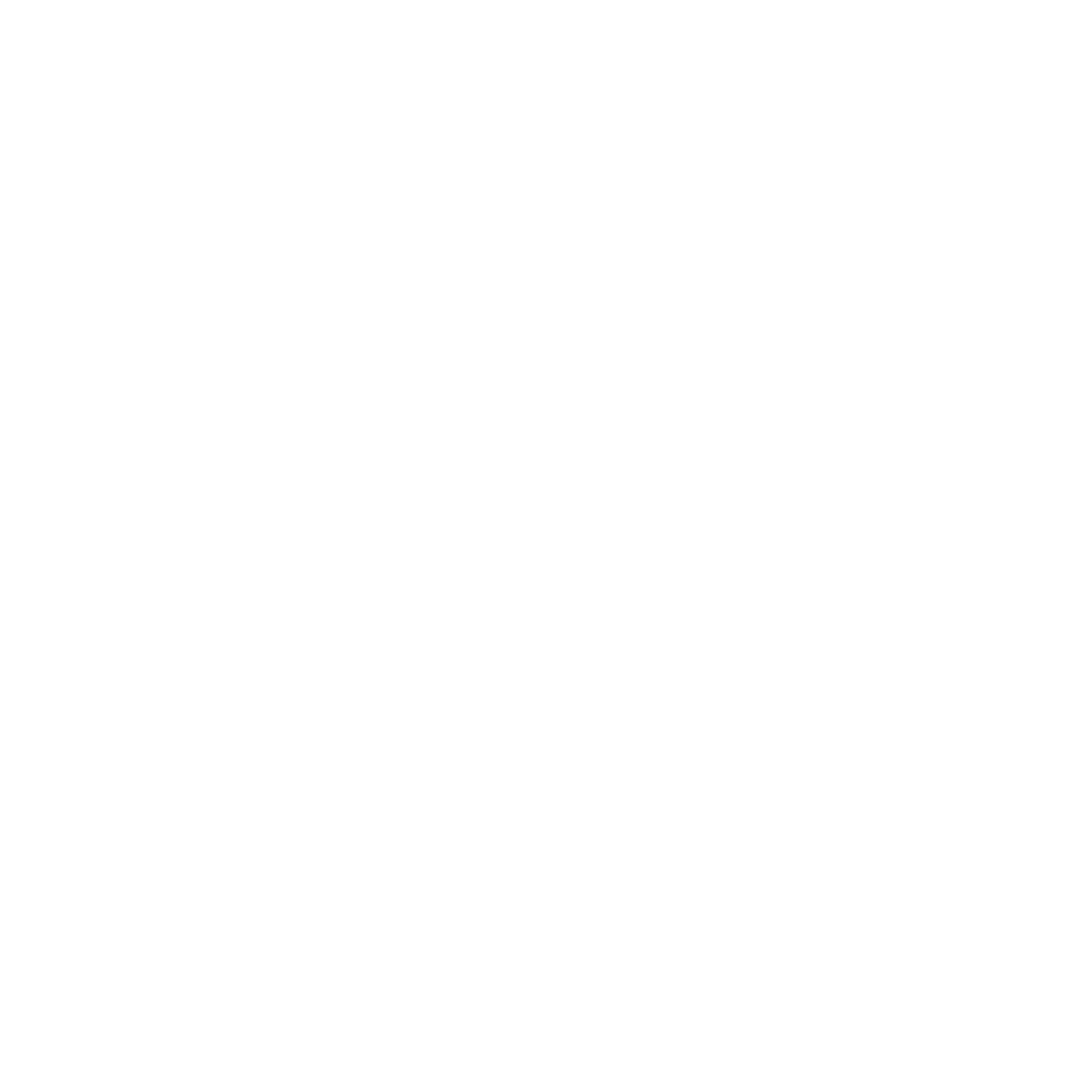 Tropical Cyclone 
loss model for Australia
Riverine flood 
loss model for Australia
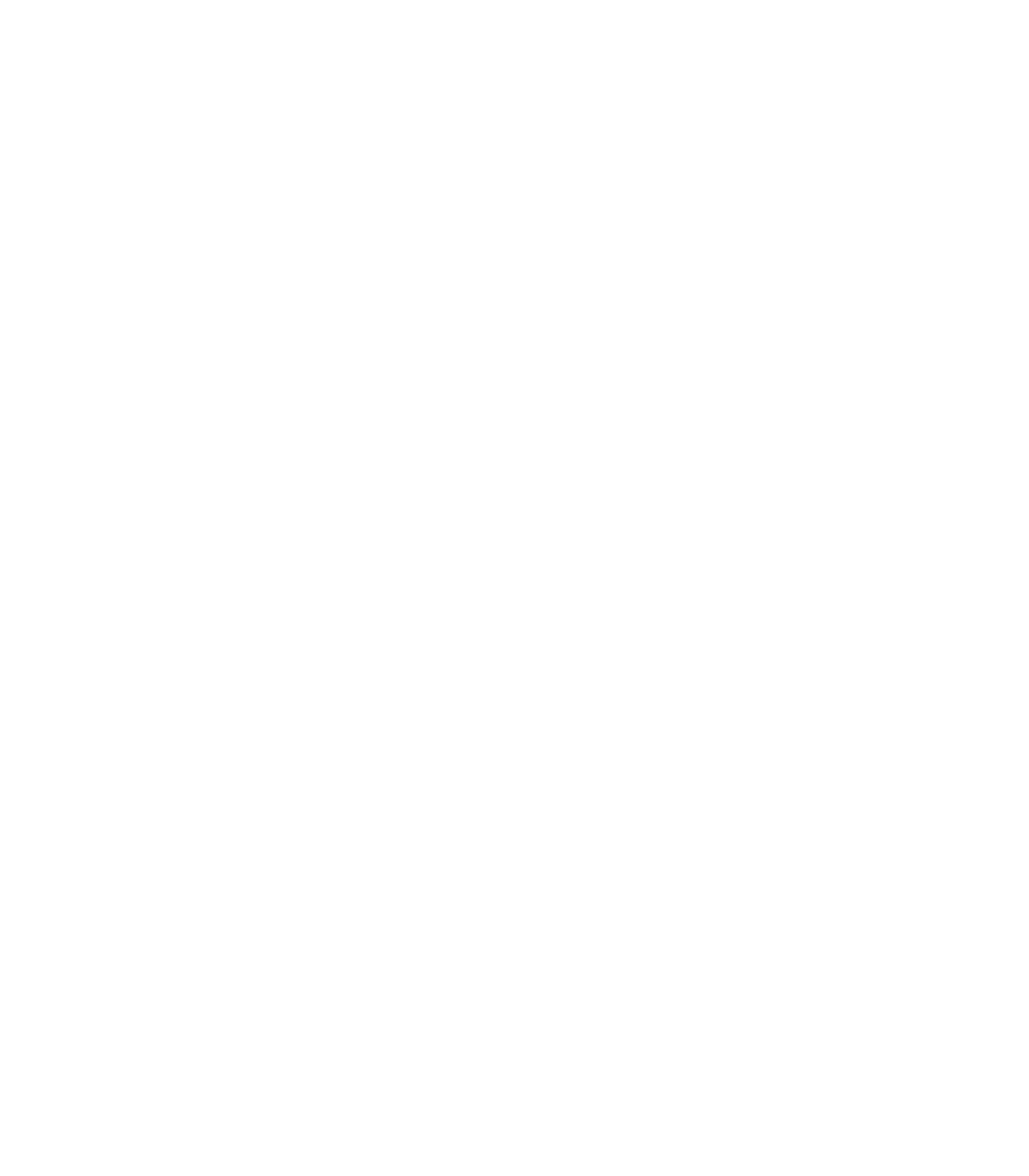 CyclAUS
FloodAUS
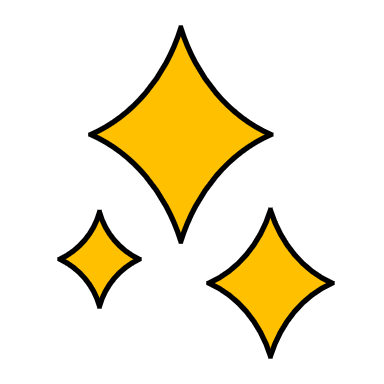 All now available on the Oasis LMF